Организация питания и сервировка стола в ДОУ
Подготовила: воспитатель Нечаева К.А.
Подготовка к приему пищи
Соблюдение гигиенических требований - мебель расставлена удобно в соответствии с ростом детей; столы промыть горячей водой с мылом. 
Младший воспитатель обязан тщательно вымыть руки, надеть специальную одежду, проветрить помещение, использовать только чистую посуду.
Сервировка стола
Основная цель сервировки стола – создать определенный порядок на столе, обеспечить всех необходимыми предметами.
Порядок сервировки стола выработан годами и продиктован требованиями гигиены.
Сервировать стол значит – подготовить его для приема пищи.
Сервировка стола должна вызывать у детей не только желание принять пищу, но и желание быть аккуратными, а также способствовать эстетическому развитию. Эстетика оформления стола включает  в себя наличие скатерти, бумажных салфеток, правильно разложенных столовых приборов (ложки, вилки, ножи, порционно нарезанного хлеба в хлебнице, чашек по количеству детей).
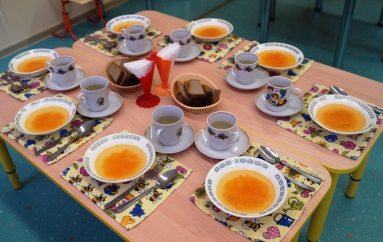 Как пользоваться столовыми приборами, салфетками, держать чашку.
Столовыми приборами  учим пользоваться в европейской манере: нож в правой руке, вилка – в левой. На тарелку их кладут только тогда, когда в них нет более необходимости. Чайная ложка подается к компоту. Столовой ложкой едим суп, десертной  кашу, суфле, желе, ягоды, пудинг.
Бумажной салфеткой  дети должны пользоваться по мере необходимости. Ее следует приложить к губам, затем, сжав, в комочек, положить на использованную тарелку или специально подготовленный контейнер, если пища  не доедена, рядом с тарелкой.
 Чашку с ручкой берут указательным пальцем, который просовывают в ручку, сверху накладывается большой  палец, а под руку помещают средний – для обеспечения устойчивости. Безымянный палец и мизинец прижимают к ладони.
Остатки супа доедать, наклонив тарелку от себя. Ложку оставлять в тарелке.
 Салаты, овощи (начиная со старшей группы) есть с помощью ножа и вилки, поддевая порцию, держа вилку зубцами вверх, а ножом подгребать и слегка прижимать.
Кашу  разрешается, есть десертной ложкой.
Второе блюдо с гарниром и без нужно есть с помощью ножа и вилки (начиная со старшей группы).
Фрукты  едят по-разному. Почистить фрукты малышам должны взрослые, но допускается, есть яблоко целиком.
Масло, джем на хлеб (батон) дети намазывают сами (начиная со старшей группы).
Пироги, печенья, пряники дети едят, держа их в руке.
Суп с хлебом  можно есть, держа хлеб в левой руке и откусывая прямо от куска.
:
Исходя из этого сервируют столы. Вилки дают детям начиная с младшей группы, а ножи — со старшей группы.
Психологический комфорт детей во время пребывания в детском саду во многом зависит от организации питания. 
Хорошая сервировка стола имеет большое значение для улучшения аппетита детей и закрепления культурных навыков. 
В приготовление столов для питания активное участие принимают дежурные.
Методы и формы организации работы с детьми
Наглядный (показ приемов владения столовыми приборами, демонстрация правил сервировки, положительный личный пример, рассматривание картин и иллюстраций, экскурсия на пищеблок, наблюдение за сверстниками)
Словесный (объяснение, разъяснение, убеждение, использование художественного слова, разбор проблемных ситуаций, поощрительная оценка деятельности ребенка)
Практический (дежурство, закрепление навыков поведения за столом, дидактические игры, сюжетные игры)
Дежурство по столовой
Хорошая сервировка стола имеет большое значение для улучшения аппетита детей и для закрепления культурных навыков. В приготовлении столов для питания активное участие принимают дежурные. 
Младшая группа (конец учебного года): дежурный расставляет бокалы, кладет салфетки, ложки, ставит хлебницы.
Средняя группа (второе полугодие) обязанностей прибавляется: расставить блюдца, которые предварительно поставил на стол помощник воспитателя, вложить в подставки салфетки, убрать после еды хлебницы и подставки с салфетками.
Старшие группы: дежурные могут самостоятельно сервировать стол и прибираться после приема пищи. 
В обязанности дежурных входит расстановка посуды и складывание тканевых салфеток, объявление меню.
Дети 5-7 лет принимают участие в накладывании хлеба в хлебницы двумя вилками: одну подгладывать под кусочек хлеба, другой поддерживать его сверху.
Усложнение задач формирования культурно-гигиенических навыков происходит последовательно и постепенно с учетом возрастных особенностей ребенка.
2 младшая группа (3 -4 года)
- научить самостоятельно и аккуратно мыть руки и лицо, пользоваться мылом и расческой, насухо вытираться после умывания, вешать полотенце на свое место;
-сформировать навыки приема пищи: не крошить хлеб, правильно пользоваться столовыми приборами (вилкой – со второй половины года), салфеткой, полоскать рот после еды.
 средняя группа (4 -5 лет)
-совершенствовать приобретенные умения: пищу хорошо пережевывать, есть бесшумно, правильно пользоваться столовыми приборами (ложкой, вилкой) 
старшая группа (5 -6 лет)
- закрепить умения правильно пользоваться столовыми приборами (вилкой, ножом); есть аккуратно, бесшумно, сохраняя правильную осанку за столом;
-продолжать прививать навыки культуры поведения: выходя из-за стола, тихо задвигать стул, благодарить взрослых.
подготовительная к школе группа (6 -7 лет)
-закрепить навыки культуры поведения за столом: прямо сидеть, не класть локти на стол, бесшумно пить и пережевывать правильно, пользоваться ножом, вилкой, салфеткой; благодарить взрослых.